Федеральное государственное бюджетное образовательное учреждение высшего образования «Красноярский государственный медицинский университет» имени профессора В.Ф. Войно-Ясенецкого Министерства здравоохранения РоссийскойФередацииФармацевтический колледж
Специфическая профилактика и иммунотерапия инфекционных заболеваний

                2020
План лекции
1. Термины и определения
2. Вакцины
3. Сыворотки
4. Сравнительная характеристика иммунопрепаратов
Историческая справка
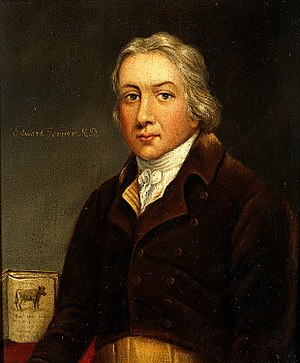 1798 год – английский врач Эдвард 
Дженнер впервые привил коровью оспу 
(Vacca – по латыни «корова)
1801 год – Екатерина вторая применила
оспопрививание для себя и своего сына
Павла
Луи Пастер объяснил механизм действия
вакцин и разработал вакцины против
сибирской язвы и бешенства
Результаты массовой вакцинации населения
Полная ликвидация натуральной оспы в мире, в 1980 году отменено оспопрививание
Полиомиелит, дифтерия, коклюш, корь, паротит встречаются на территории России в единичных случаях
За последнее десятилетие (с 2010, когда началась обязательная вакцинация, по 2019 г.) заболеваемость вирусным гепатитом В снизилась в 3,7 раза (с 2,20 сл. до 0,57 сл. на 100 тыс. населения)
Термины и определения
Иммунизация – введение препаратов в организм человека для создания искусственного иммунитета
Иммунитет – невосприимчивость организма к инфекционным заболеваниям
Иммунопрофилактика - введение в организм ослабленных микроорганизмов или их частей (антигенов) для создания искусственного активного иммунитета против определенного заболевания
Иммунотерапия – лечение инфекционного заболевания с помощью сывороток (готовых антител), при этом развивается искусственный пассивный иммунитет
Иммунитет
Приобретенный иммунитет
Искусственный (после прививания)
Естественный (после заболевания)
Пассивный (введение антител)
Активный
Пассивный (дети до 1 года)
Активный (введение антигенов)
Вакцины
Вакцины состоят их живых ослабленных по вирулентности или убитых микроорганизмов или их частей (антигенов) и применяются для создания искусственного активного иммунитета
Вакцины специфичны, т.е. создают иммунитет только против одного вида микроорганизма или сероварианта.
Вакцины создают длительный иммунитет сроком на 1-5 лет
Пути введения – подкожное, внутрикожное, внутримышечное, аэрозольное, перроральное
При вакцинации развивается легкая или латентная (скрытая) форма инфекции, при которой вырабатываются антитела
Классификация вакцин
Классификация вакцин
Календарь прививок
Противопоказания к вакцинации
Аллергические реакции
Острые инфекционные заболевания
Обострение хронических заболеваний
Иммунодефицитное состояние
Недоношенность
Сильная реакция на введение предыдущих вакцин

Ревакцинация – повторное введение вакцины через определенный промежуток времени для создания более стойкого и продолжительног иммунитета
Вакцины состоят из живых или убитых м/о, или их антигенов и применяются для длительной профилактики инфекционных заболеваний.
Исключения: гонококковая и стафилококковая вакцина может применяться для лечения
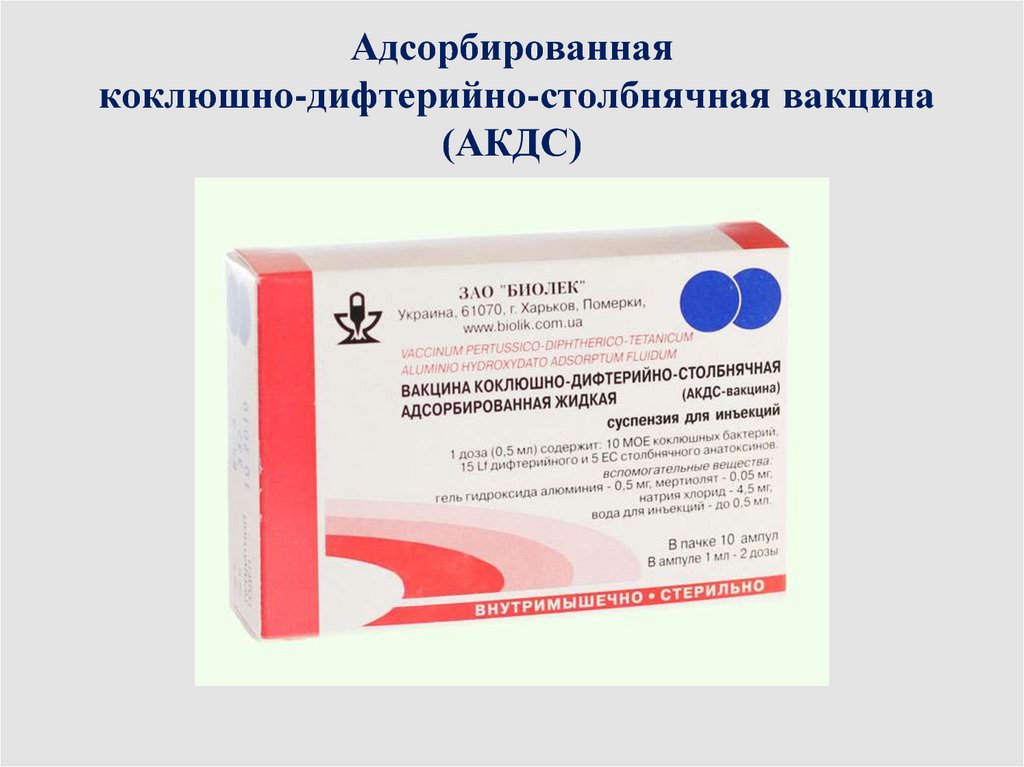 Сыворотки
Сыворотки состоят из готовых антител и применяют для создания искусственного пассивного иммунитета
Сыворотки создают кратковременный иммунитет длительностью 2 недели и поэтому применяются для лечения и профилактики при угрозе заражения (укус собаки – против бешенства, укус клеща – против энцефалита)
Сыворотки получают из крови доноров переболевших тем или иным инфекционным заболеванием людей или специально иммунизированных животных. В них содержатся чужие антитела, поэтому они разрушаются через 2 недели
Введение сывороток – внутримышечно и внутривенно
Классификация сывороток
Сравнительная характеристика иммунопрепаратов
Контрольные вопросы
1. Из чего состоят вакцины?
2. Типы вакцин.
3. В чем состоит разница в применении вакцин и сывороток?
4. Какой препарат необходимо ввести при глубокой загрязненной ране?
5. Аргументируйте необходимость вакцинации.
6. Когда ставится вакцина против гепатита В?
Домашнее задание
Изучить календарь прививок, сравнить с собственным прививочным сертификатом.
Учебник Черкес Ф.К. Микробиология, стр. 224-228